Ethics & Politics of Artificial Intelligence  2.2
EUROPEAN PROGRAM "TALOS"
https://talos-ai4ssh.uoc.gr/
Dr. Nikos Erinakis
Assistant Professor of Social & Political Philosophy and Philosophy of Culture
University of Crete
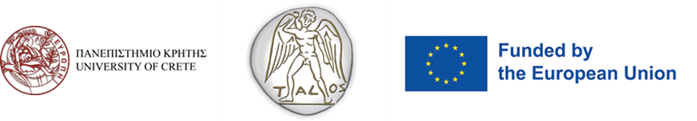 Accountability and transparency:Who is accountable for AI decisions?
Black box problem: Difficulty in understanding and explaining complex AI decisions.

Liability: Who is responsible — the developers, the companies or the users? If they share responsibility, how is moral responsibility accurately calculated?

Transparency solutions: Understandable and explainable AI, multi-level public audits and institutional AI ethics boards.
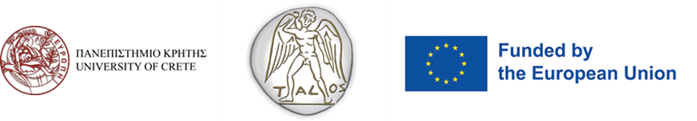 AI and the principle of beneficence
"AI is inevitably involved in the ethical and political dimensions of the professions and practices in which it is embedded. The ethics of AI is essentially a microcosm of the political and ethical challenges that society faces." (Mittelstadt, 2019)

The beneficence principle advocates "to do good", while the non-harm principle advocates "to do no harm" (Mill, 1859). The former encourages the creation of beneficial AI systems (AI should be developed for the common good and the benefit of humanity and humaness), while the latter is simply about avoiding negative consequences and risks from AI.
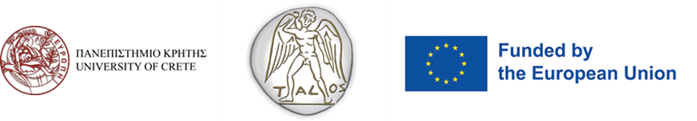 Artificial Intelligence & Eudemonia
Core dilemmas:

Happiness, prosperity or bliss?

Growth or development?

Individual good or collective good?

Answers based on philosophical traditions:

Subjectivist theories

Universalist theories

Social theories
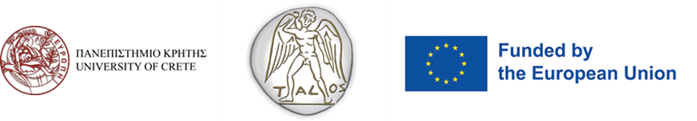